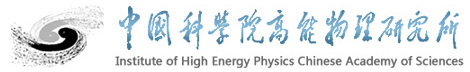 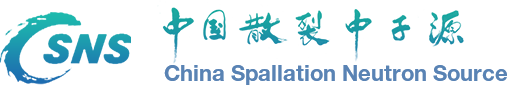 Phonon Dynamics of CsAg5Te3-based Thermoelectric Materials by Combining First-principles and Neutron Scattering
Bao-Tian Wang (王保田)
Institute of High Energy Physics, Chinese Academy of Sciences
Spallation Neutron Source Science Center
PAQMAN2025
Contents
Background
1
Neutron Scattering and DFT Calculations of CsAg5Te3
2
Computational study of α–CsCu5Se3
3
4
Neutron Scattering and DFT study of CsCu4Se3
1. Background
Thermelectric Materials
Merits:
Thermal-to-electric energy conversion and vice versa 
Small volume and light mass
Small ∆T for temperature control
Environment friendly
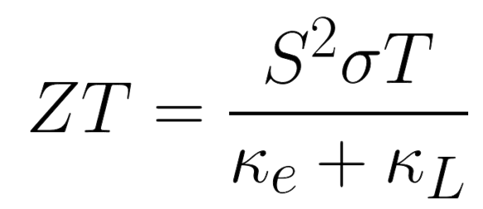 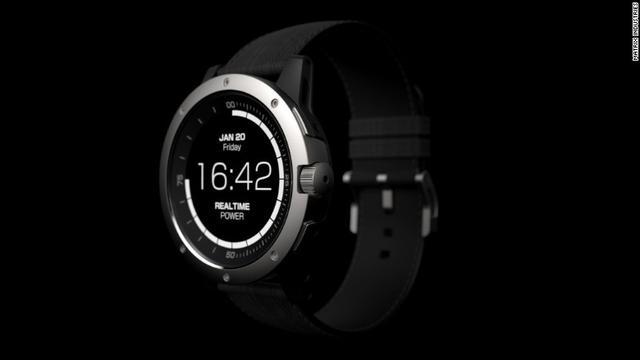 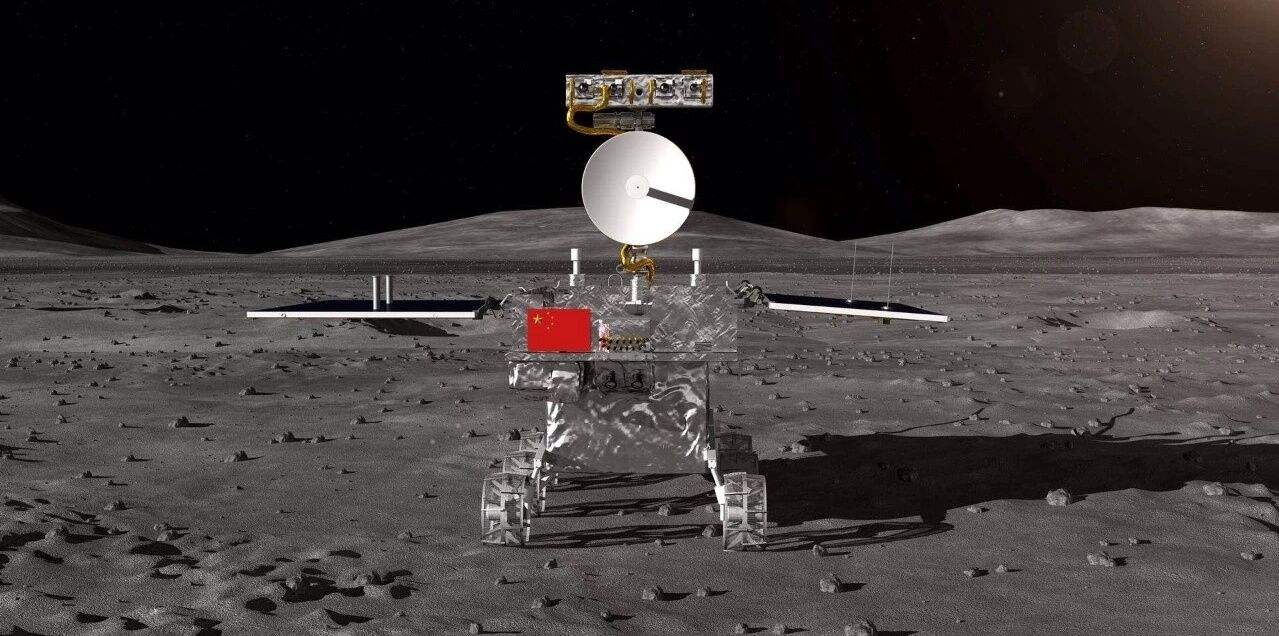 1. Background
Two main mechanisms for low lattice thermal conductivity (κL) of high-performance thermoelectric materials:
Giant Anharmonic Phonon Scattering
SnSe、SnTe、PbTe
2. Suppressing Phonon Scattering by Disordered Structures
CuCrSe2、AgCrSe2、CsAg5Te3
Nat. Phys., 2015, 11, 1063; Nat. Mater., 2011, 10, 614; Nat. Mater., 2018, 17, 226; Nat. Phys., 2019,15, 73.
1. Background
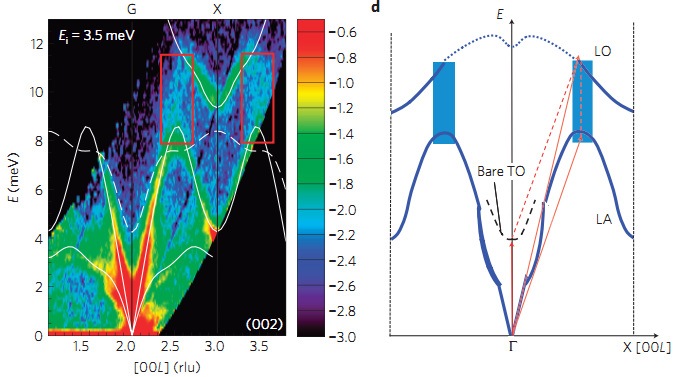 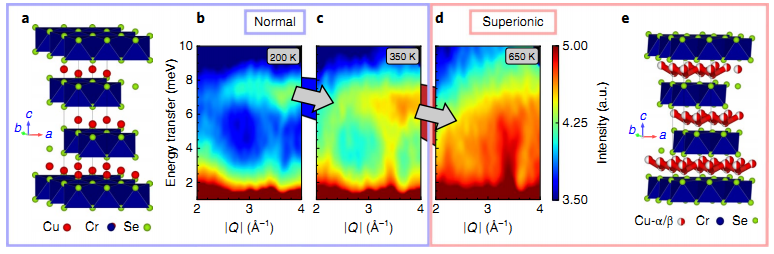 Nat. Phys., 2015, 11, 1063; Nat. Mater., 2011, 10, 614; Nat. Mater., 2018, 17, 226; Nat. Phys., 2019,15, 73.
1. Background
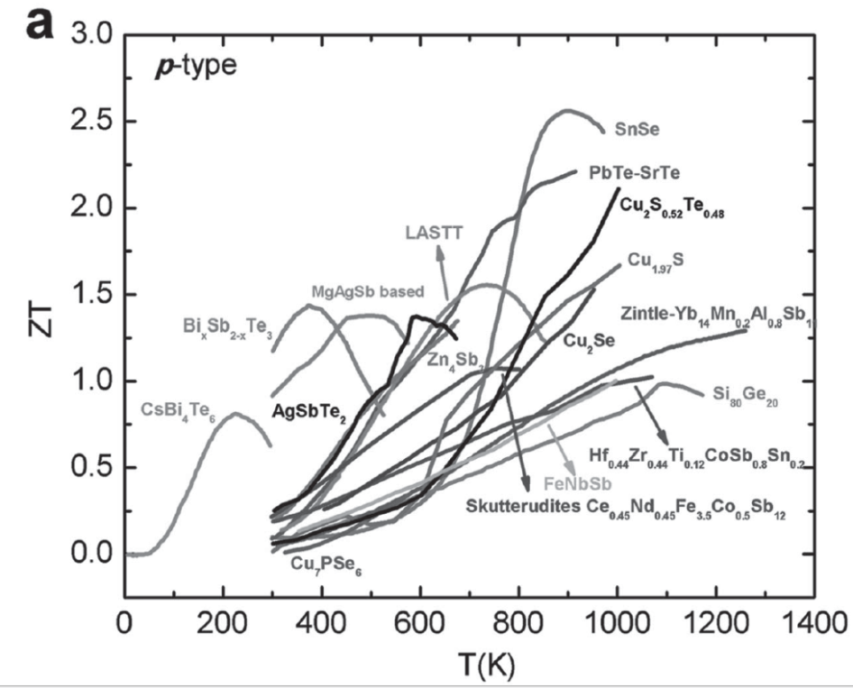 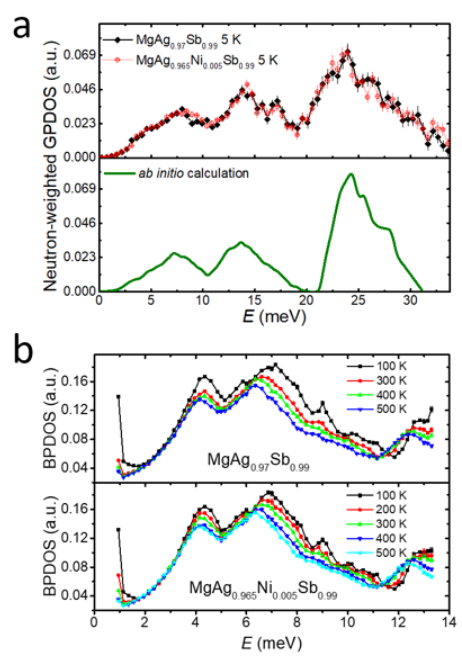 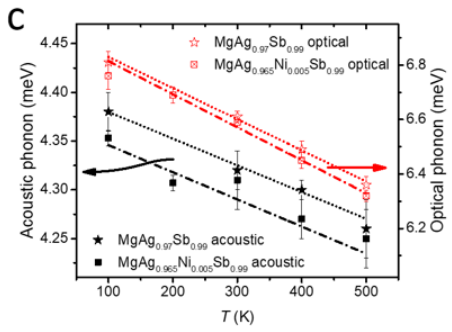 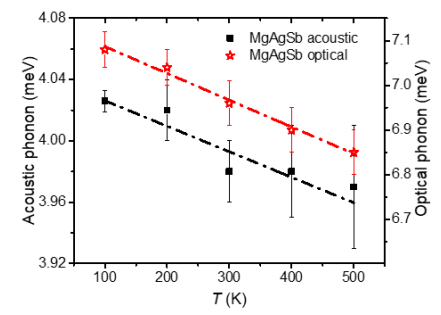 α-MgAgSb:
Room-temperature TE material
Low κL 
ZT up to 1.4 at 525 K
High conversion efficiency
Nano Energy 2014, 7, 97; Adv. Funct. Mater. 2015, 25, 6478
X.Y. Li#, P.F. Liu#, B.T. Wang*, Z.F. Ren*, H.Z. Zhao*, F. Wang*, et al., Nat. Commun. 2020, 11, 942.
1. Background
1. Neutron scattering and DFT calculations on α-MgAgSb
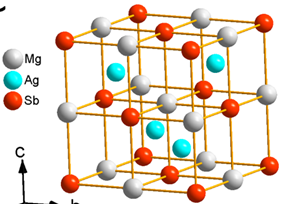 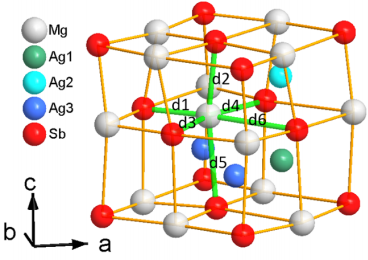 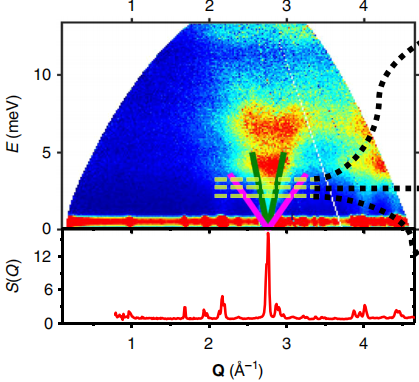 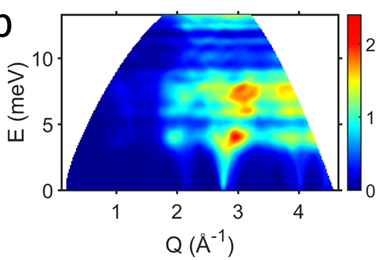 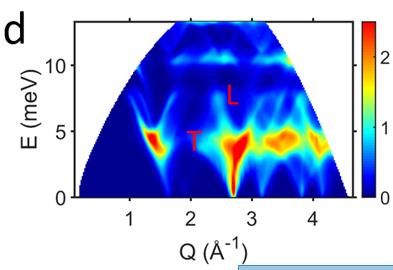 Intrinsic Mg-Sb distorted rocksalt sublattice structure
Transverse Acoustic Phonons
Ultralow klat
Longitudinal Acoustic Phonons
X.Y. Li#, P.F. Liu#, B.T. Wang*, Z.F. Ren*, H.Z. Zhao*, F. Wang*, et al., Nat. Commun. 2020, 11, 942.
2. Neutron Scattering and DFT Calculations of CsAg5Te3
Experiments
High-temperature solid state reaction method
Spark plasma sintering (SPS)/Hot-pressed (HP) samples
Laser flash diffusivity method
Neutron Diffraction Measurements: CSNS@MPI
Inelastic Neutron Scattering (INS) Measurements: J-PARC@AMATERAS
DFT calculations
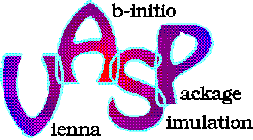 Ab initio calculations:
Harmonic phonons: Phonopy
Anharmonic phonons & κlat: Phono3py/TDEP/DynaPhoPy
S(Q,E) map: Euphonic
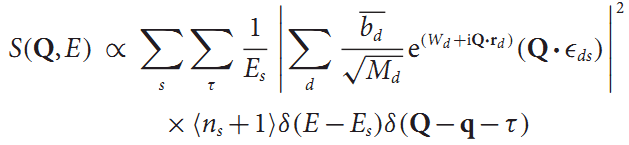 2. Neutron Scattering and DFT Calculations of CsAg5Te3
2. Neutron scattering and DFT calculations on CsAg5Te3
The most key and remarkable features of CsAg5Te3：
1. Complex structure (large unit cell)
1. Ultralow κL   (<0.2 Wm-1K-1@300K)
2. A constant κ (300~700 K)
3. High ZT >1.5@700 K (p-type)
4. Large optic-to-acoustic phonon ratio


Low-κL mechanism?

1. Neutron scattering
2. DFT calculations
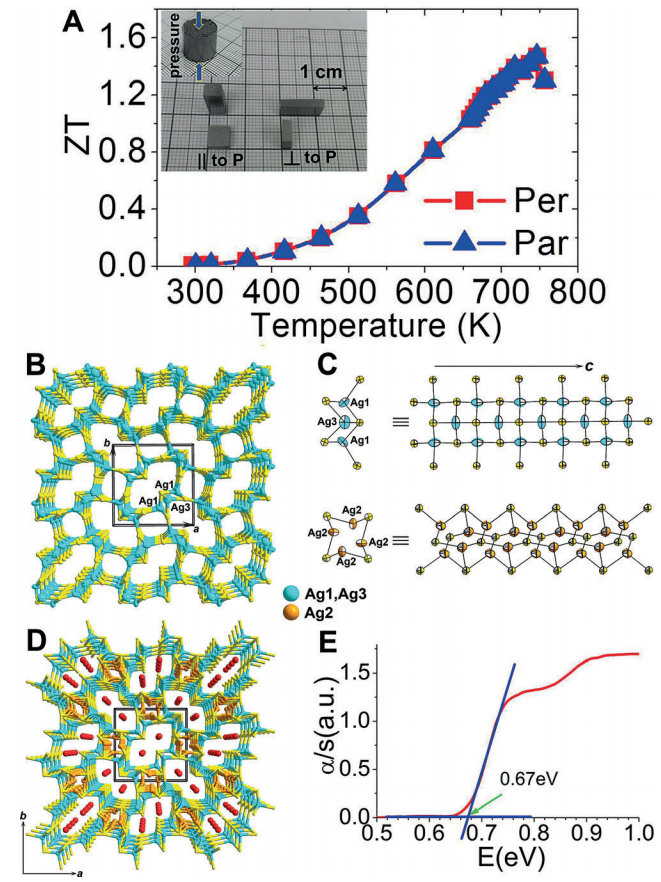 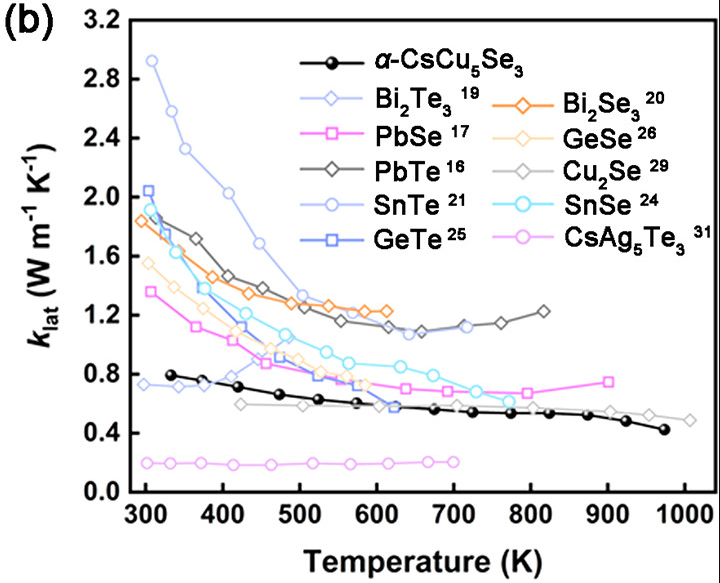 Lin et al., Angew. Chem. Int. Ed. 55, 11431–11436 (2016).
Ma et al., J. Am. Chem. Soc., 142, 5293-5303 (2020).
2. Neutron Scattering and DFT Calculations of CsAg5Te3
2. Neutron scattering and DFT calculations on CsAg5Te3
CsAg5Te3：High ZT >1.5@700K
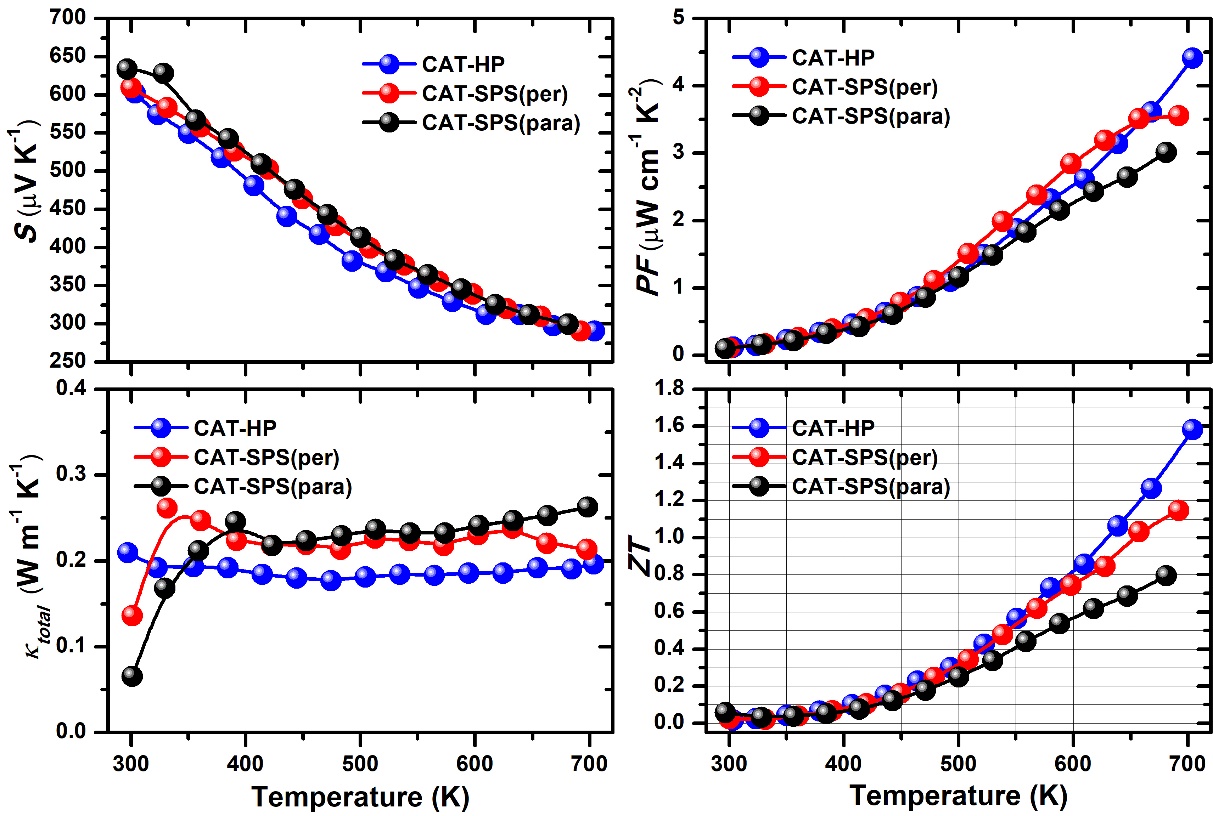 P.F. Liu#, X.Y. Li#, Hua Lin*, J. Zhang*, J. He*, Bao-Tian Wang*, et al., Natl. Sci. Rev., 2024, 11, nwae216.
2. Neutron Scattering and DFT Calculations of CsAg5Te3
Low-κ mechanism in CsAg5Te3? 
Neutron scattering & DFT calculations
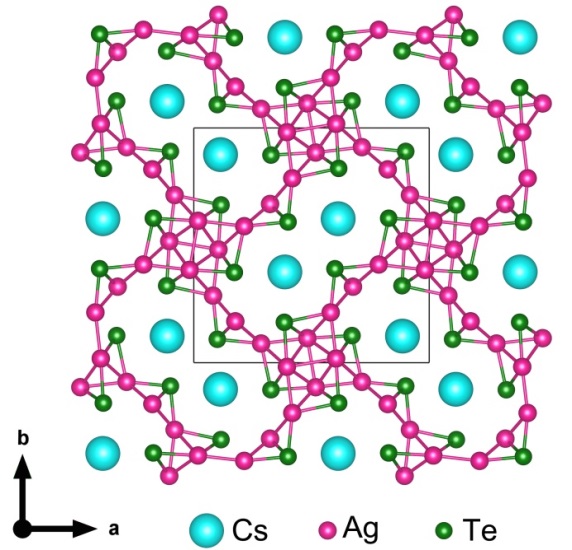 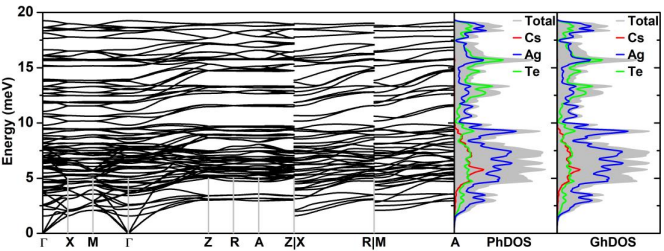 P.F. Liu#, X.Y. Li#, Hua Lin*, J. Zhang*, J. He*, Bao-Tian Wang*, et al., Natl. Sci. Rev., 2024, 11, nwae216.
2. Neutron Scattering and DFT Calculations of CsAg5Te3
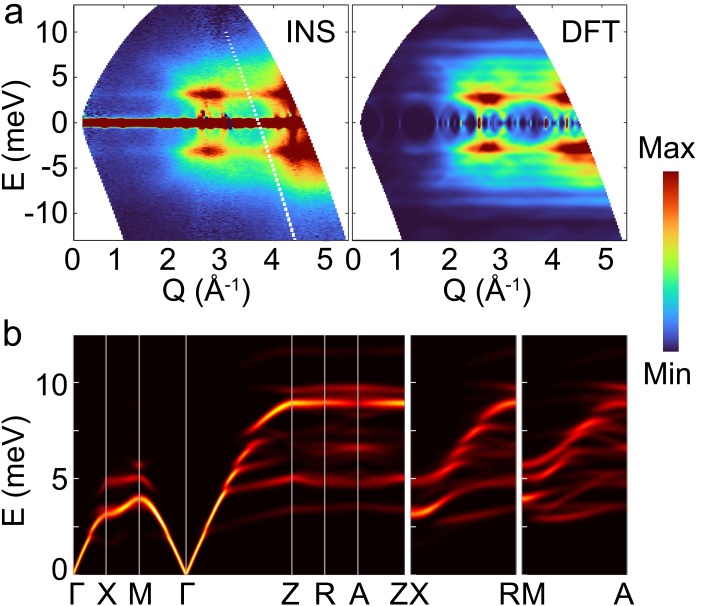 AMATERAS
Proposal No.: 2022A0304
S(Q,E)
Neutron-weighted phonon 
calculated by DFT
P.F. Liu#, X.Y. Li#, Hua Lin*, J. Zhang*, J. He*, Bao-Tian Wang*, et al., Natl. Sci. Rev., 2024, 11, nwae216.
2. Neutron Scattering and DFT Calculations of CsAg5Te3
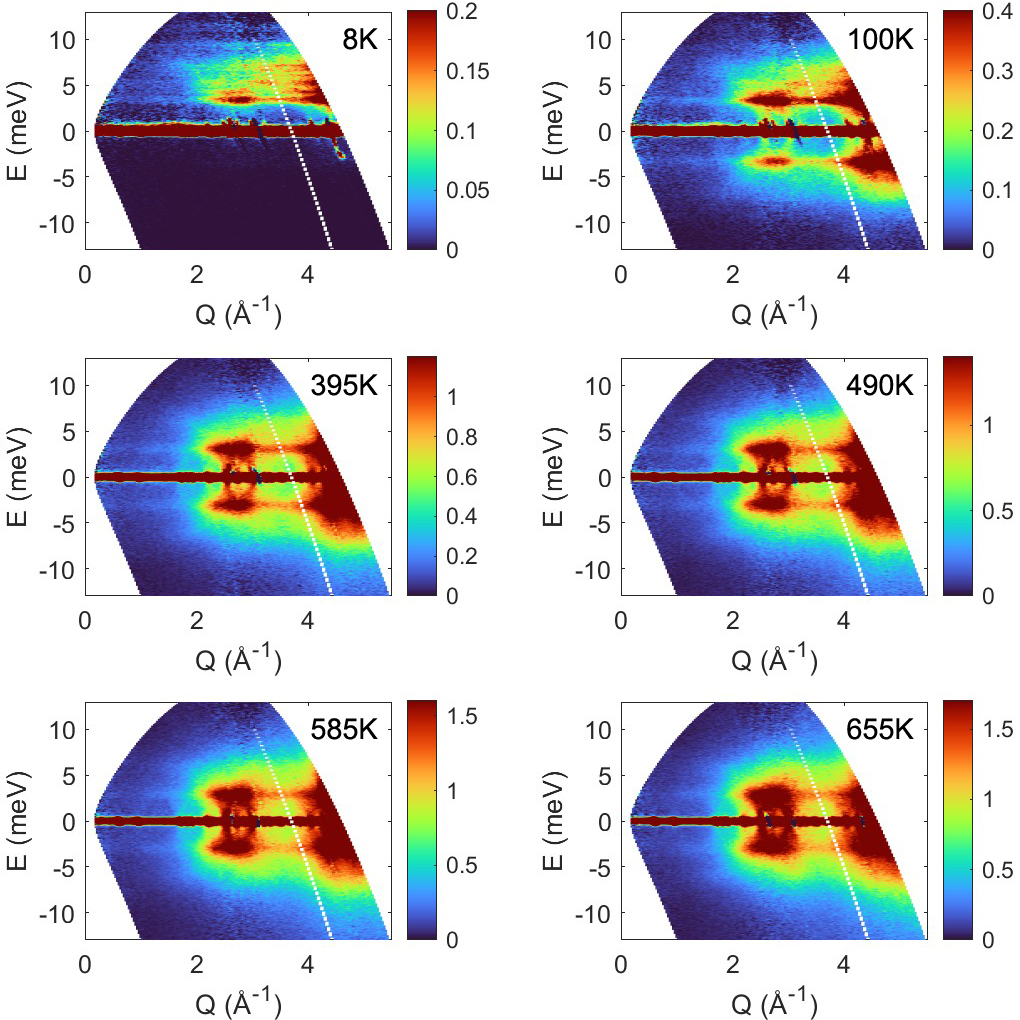 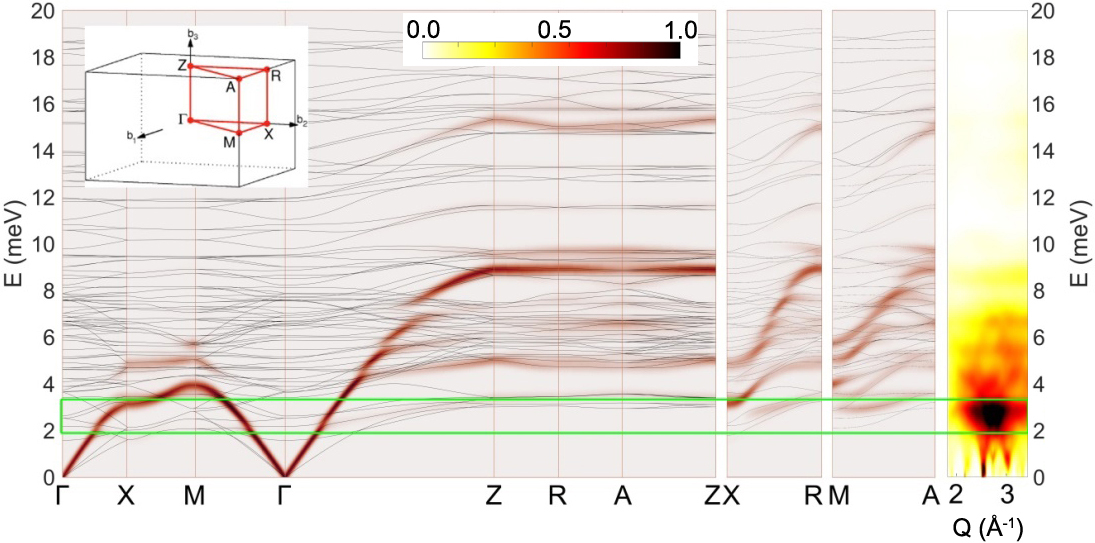 S(Q,E)
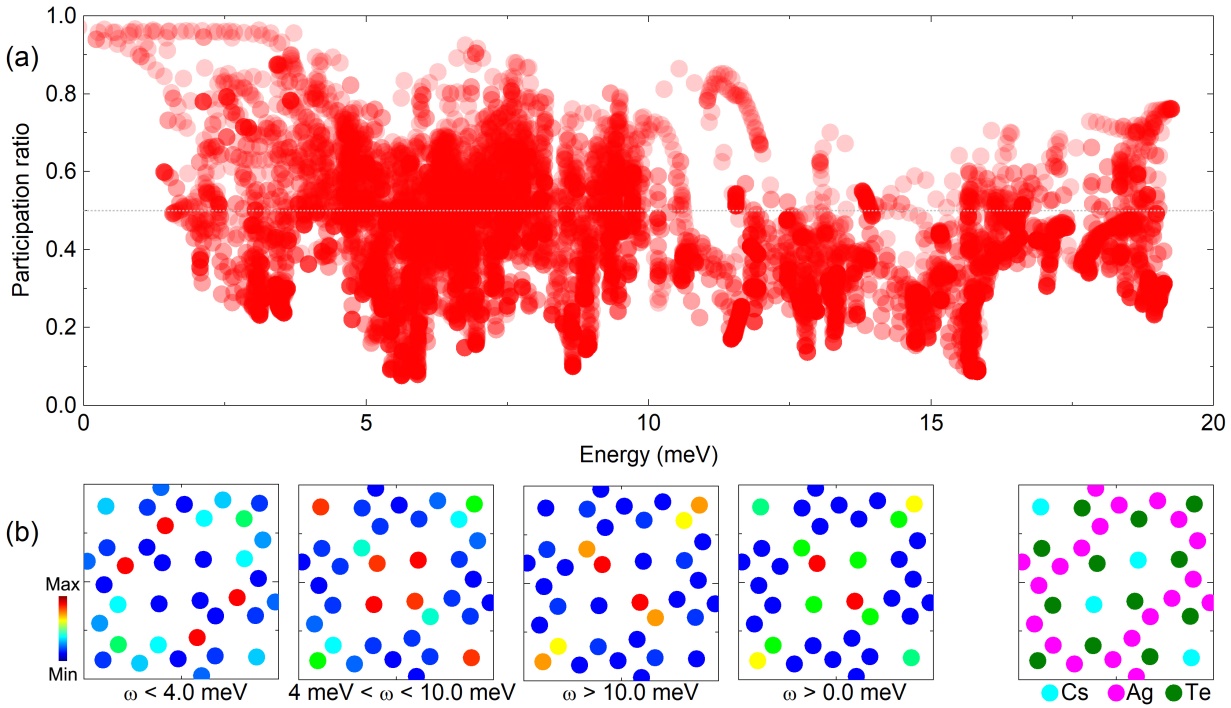 Neutron-weighted phonon calculated by DFT
P.F. Liu#, X.Y. Li#, Hua Lin*, J. Zhang*, J. He*, Bao-Tian Wang*, et al., Natl. Sci. Rev., 2024, 11, nwae216.
2. Neutron Scattering and DFT Calculations of CsAg5Te3
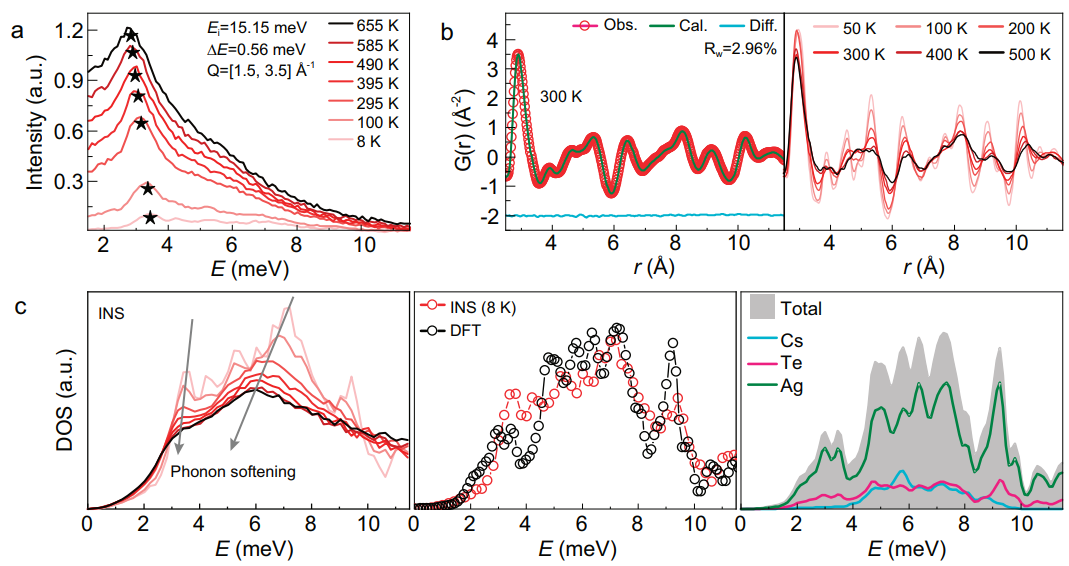 Neutron-weighted phonon calculated by DFT
P.F. Liu#, X.Y. Li#, Hua Lin*, J. Zhang*, J. He*, Bao-Tian Wang*, et al., Natl. Sci. Rev., 2024, 11, nwae216.
2. Neutron Scattering and DFT Calculations of CsAg5Te3
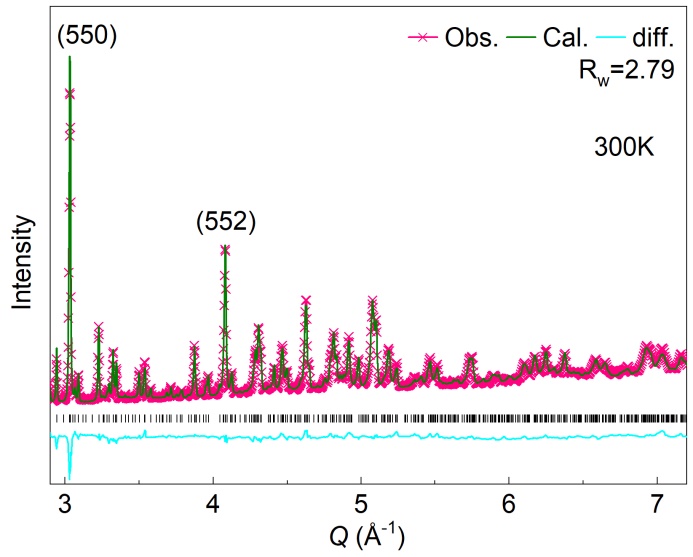 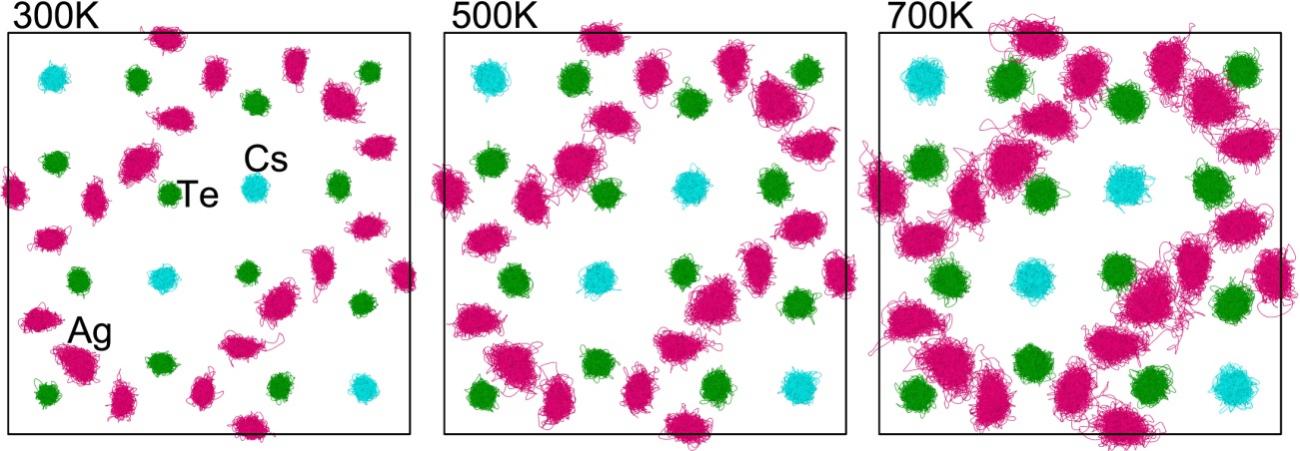 Stable in wide temperature range of 8-700 K: No structural phase transition or superionic transition occurred;
The Ag-Te/Ag-Ag bonds exhibit significant softening behavior upon heating from 300 K to 500 K；
The liquid-like vibrational behavior of Ag ions induces strong phonon anharmonicity and ultralow κL.
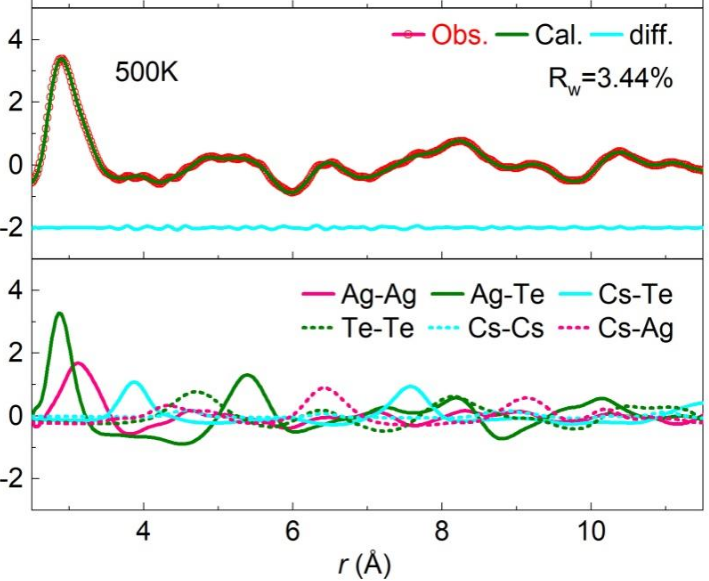 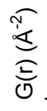 P.F. Liu#, X.Y. Li#, Hua Lin*, J. Zhang*, J. He*, Bao-Tian Wang*, et al., Natl. Sci. Rev., 2024, 11, nwae216.
2. Neutron Scattering and DFT Calculations of CsAg5Te3
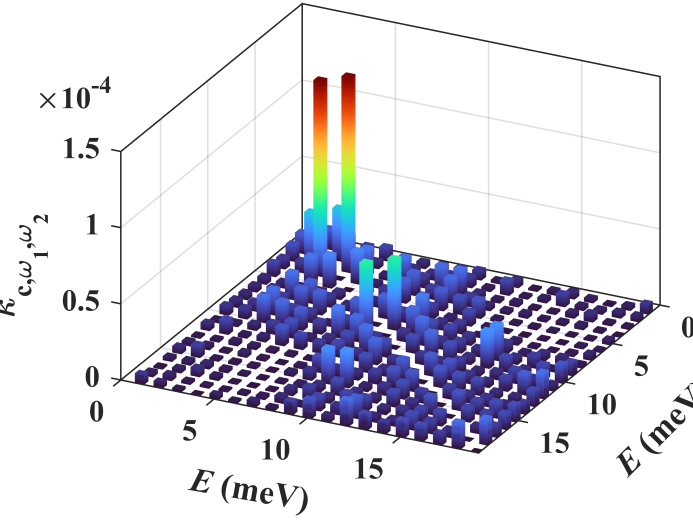 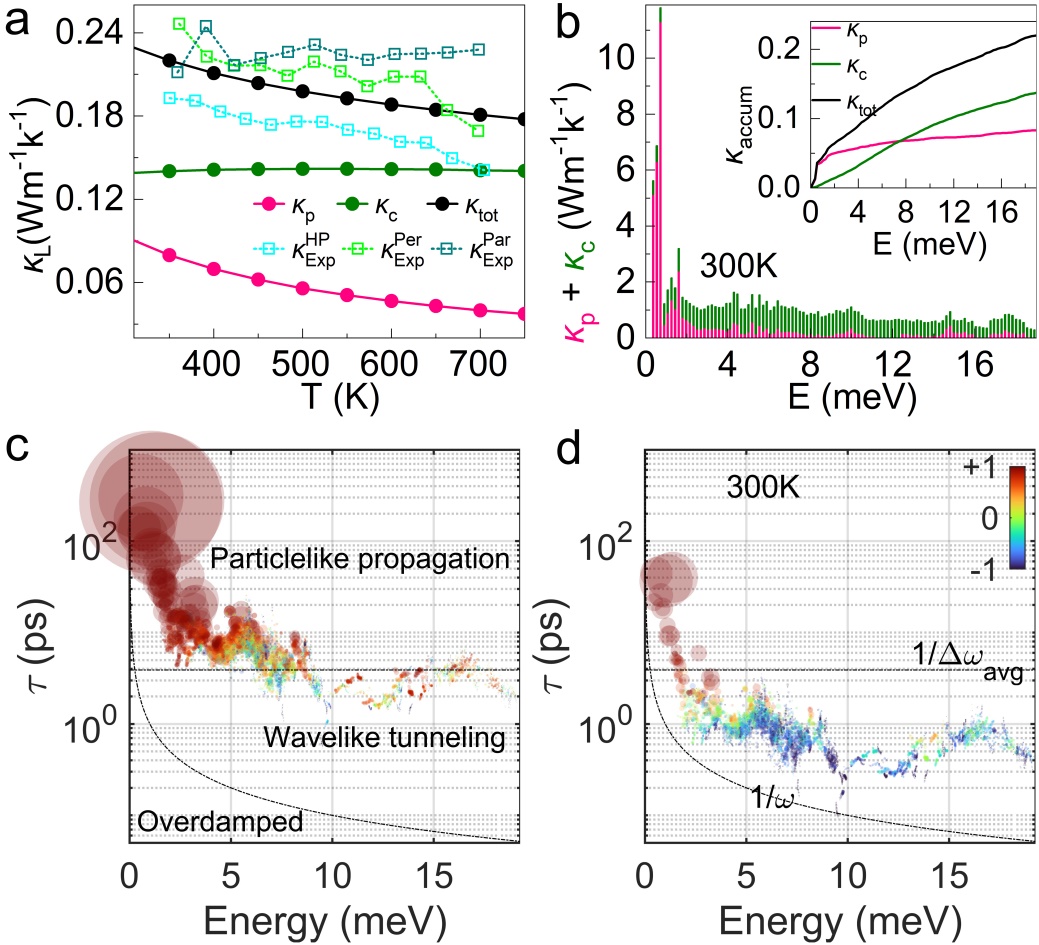 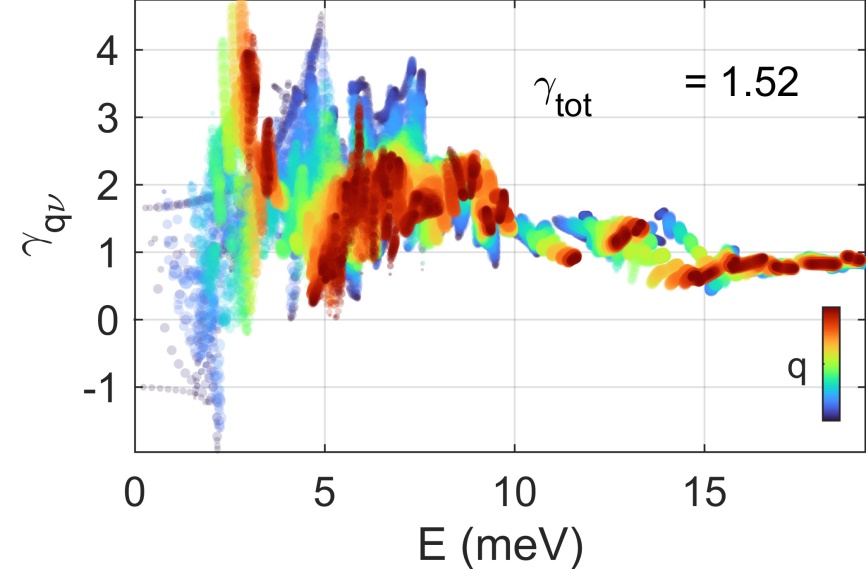 P.F. Liu#, X.Y. Li#, Hua Lin*, J. Zhang*, J. He*, Bao-Tian Wang*, et al., Natl. Sci. Rev., 2024, 11, nwae216.
3. Computational study of α-CsCu5Se3
CW
CW
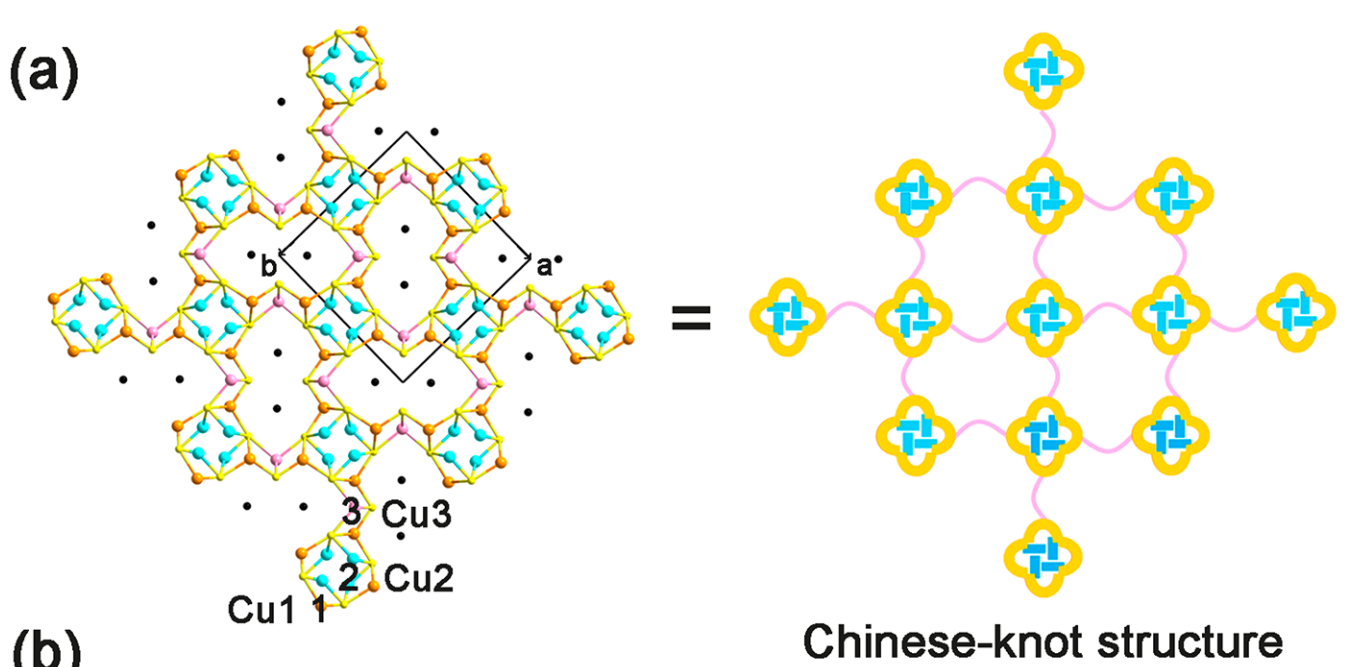 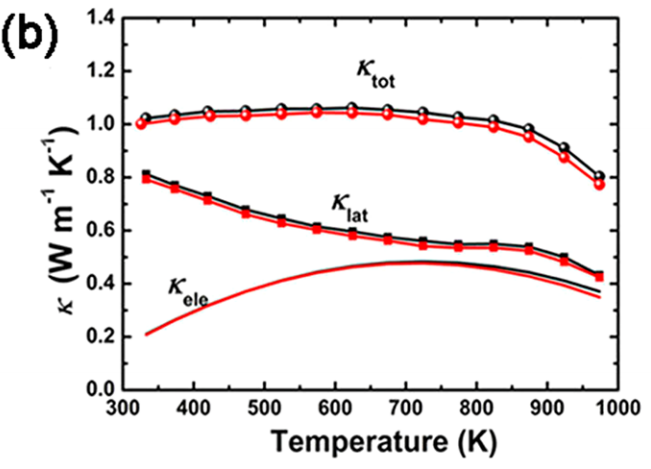 CW
Ref: Ma et al., J. Am. Chem. Soc., 142, 5293-5303 (2020).
3. Computational study of α-CsCu5Se3
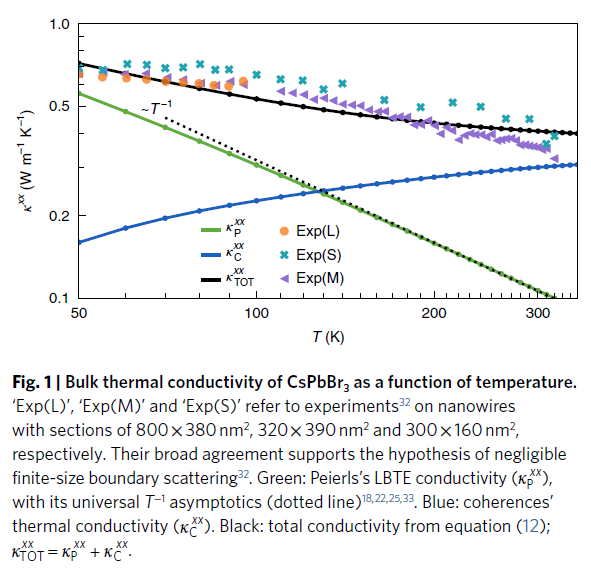 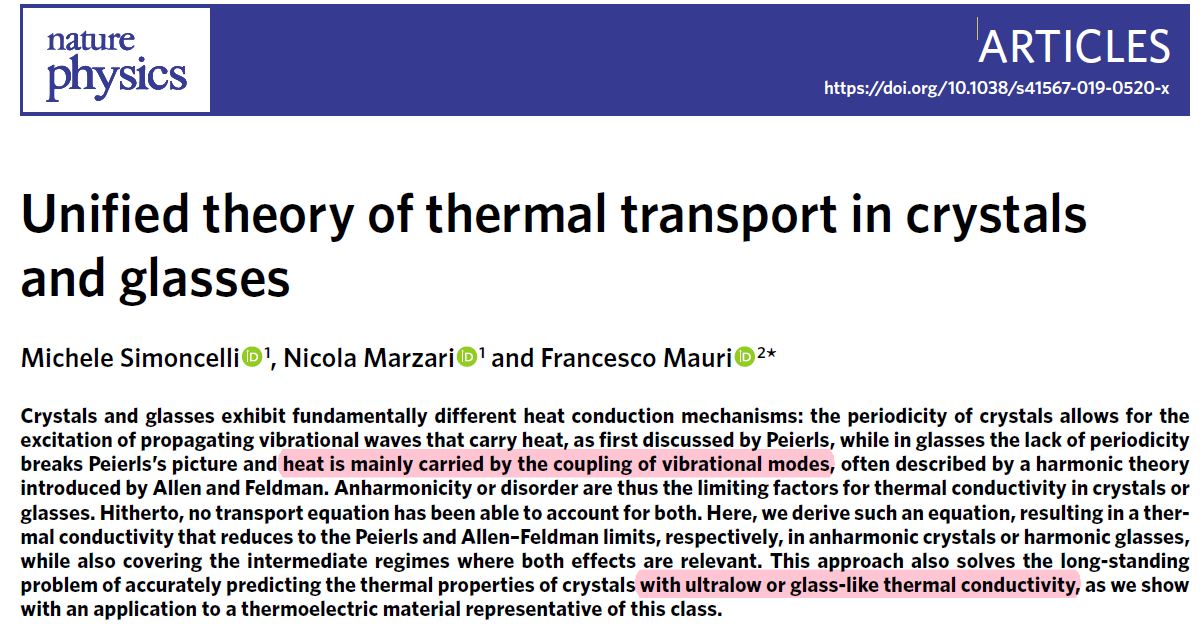 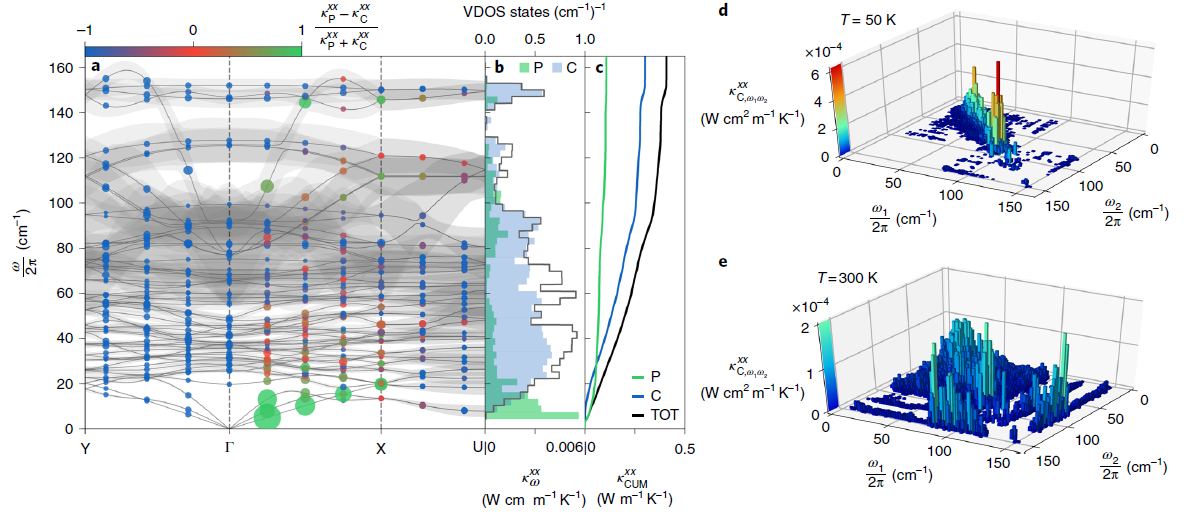 Alamode-CSLD
(compressive sensing lattice dynamics)
Refs: Zhou et al., Phys. Rev. Lett., 113, 180511 (2014). 
Simoncelli et al., Nat. Phys., 15, 809 (2019).
3. Computational study of α-CsCu5Se3
Crystal structure and anharmonicity
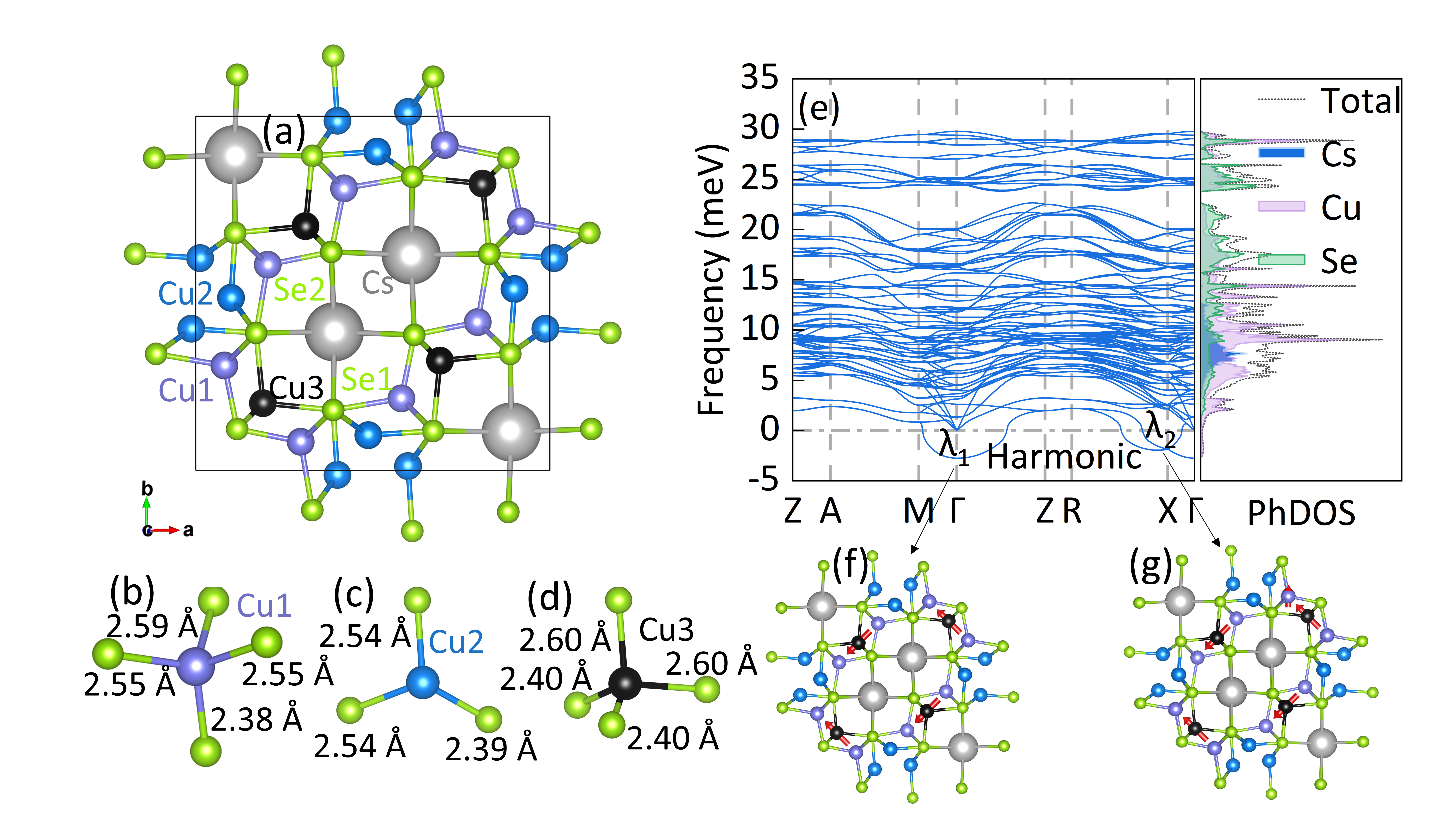 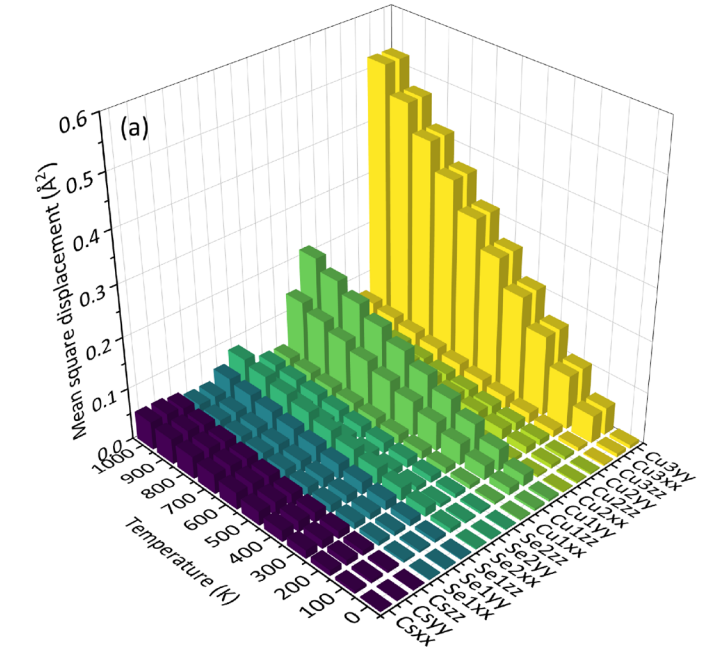 The rattling modes associated with the Cu3 atoms are expected to play an important role in its phonon transport.
Qing-Yu Xie, Bao-Tian Wang*, et al., PRB, 2023, 108, 014302.
3. Computational study of α-CsCu5Se3
Temperature-induced anharmonic phonon renormalization
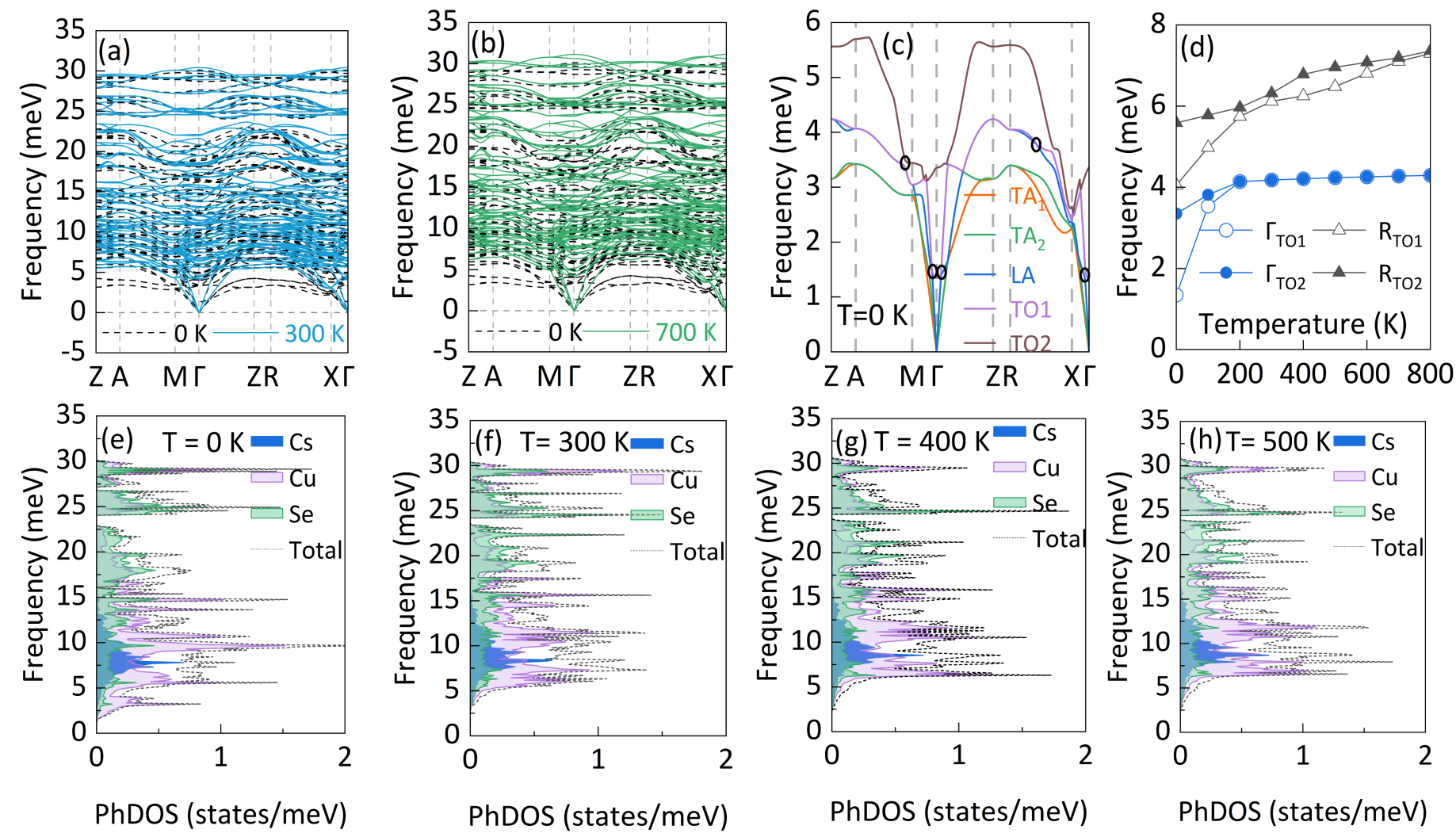 Strong quartic anharmonicity of tetragonal α-CsCu5Se3 strongly hardens the low-energy phonon branches.
Qing-Yu Xie, Bao-Tian Wang*, et al., PRB, 2023, 108, 014302.
3. Computational study of α-CsCu5Se3
Particle-like contributions to κL
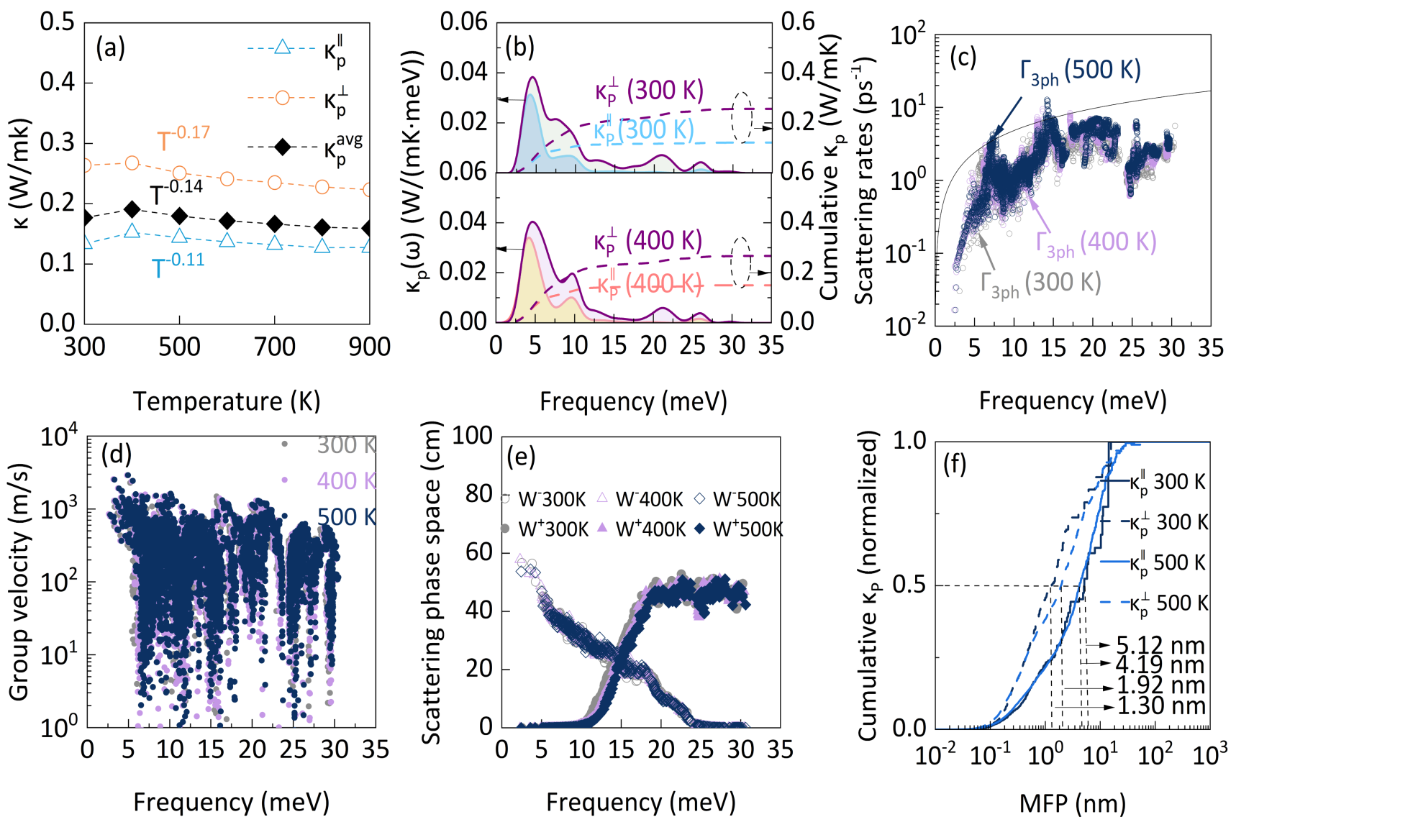 The hardening effect diminishes the three-phonon scattering processes at finite temperatures.
Qing-Yu Xie, Bao-Tian Wang*, et al., PRB, 2023, 108, 014302.
3. Computational study of α-CsCu5Se3
Wave-like contributions to κL
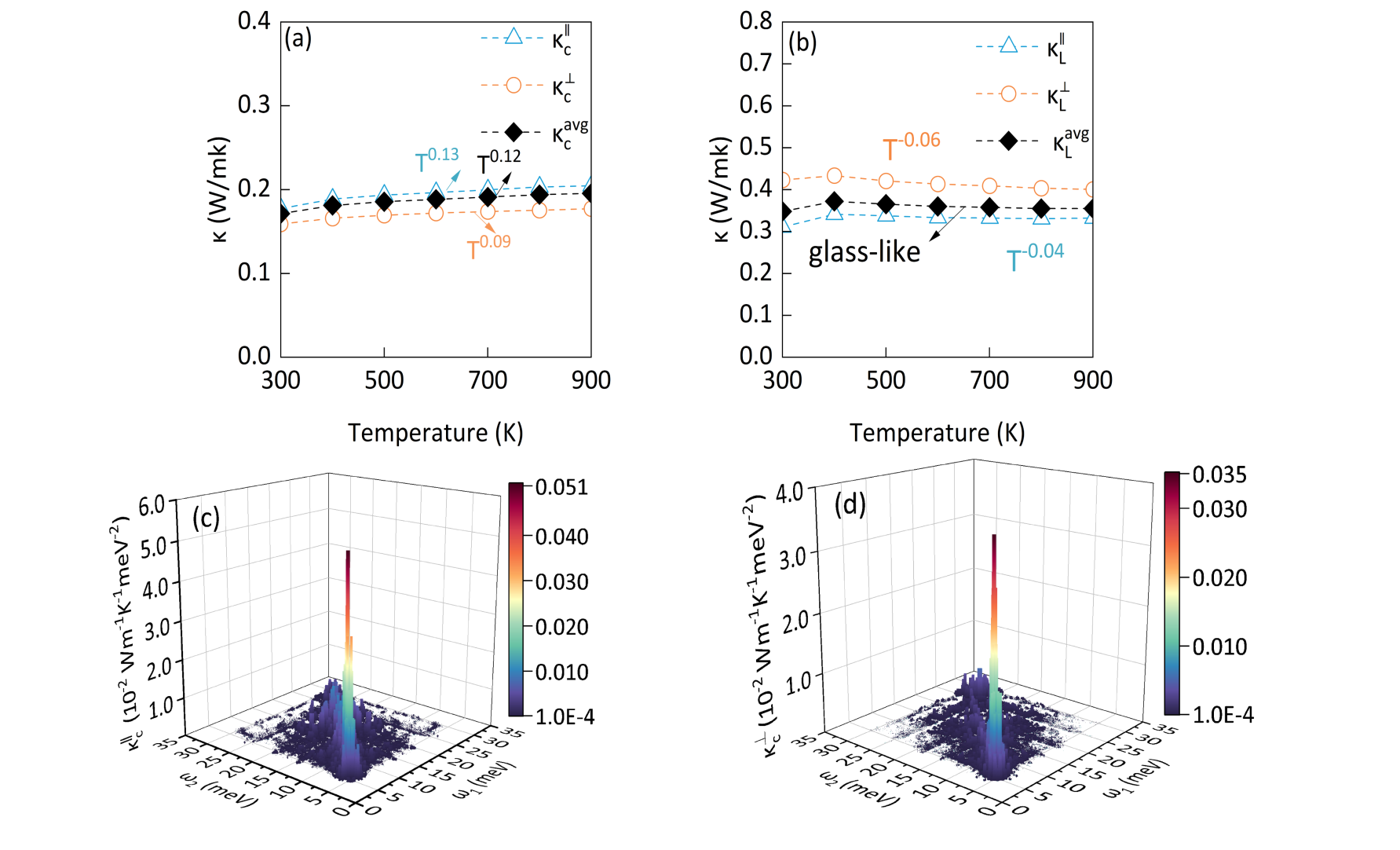 Strong phonon broadening leads to a strong coupling between interbranch coherent vibration eigenstates, manifested in glasslike κL and dominated by wave-like tunneling of phonons.
Qing-Yu Xie, Bao-Tian Wang*, et al., PRB, 2023, 108, 014302.
3. Computational study of α-CsCu5Se3
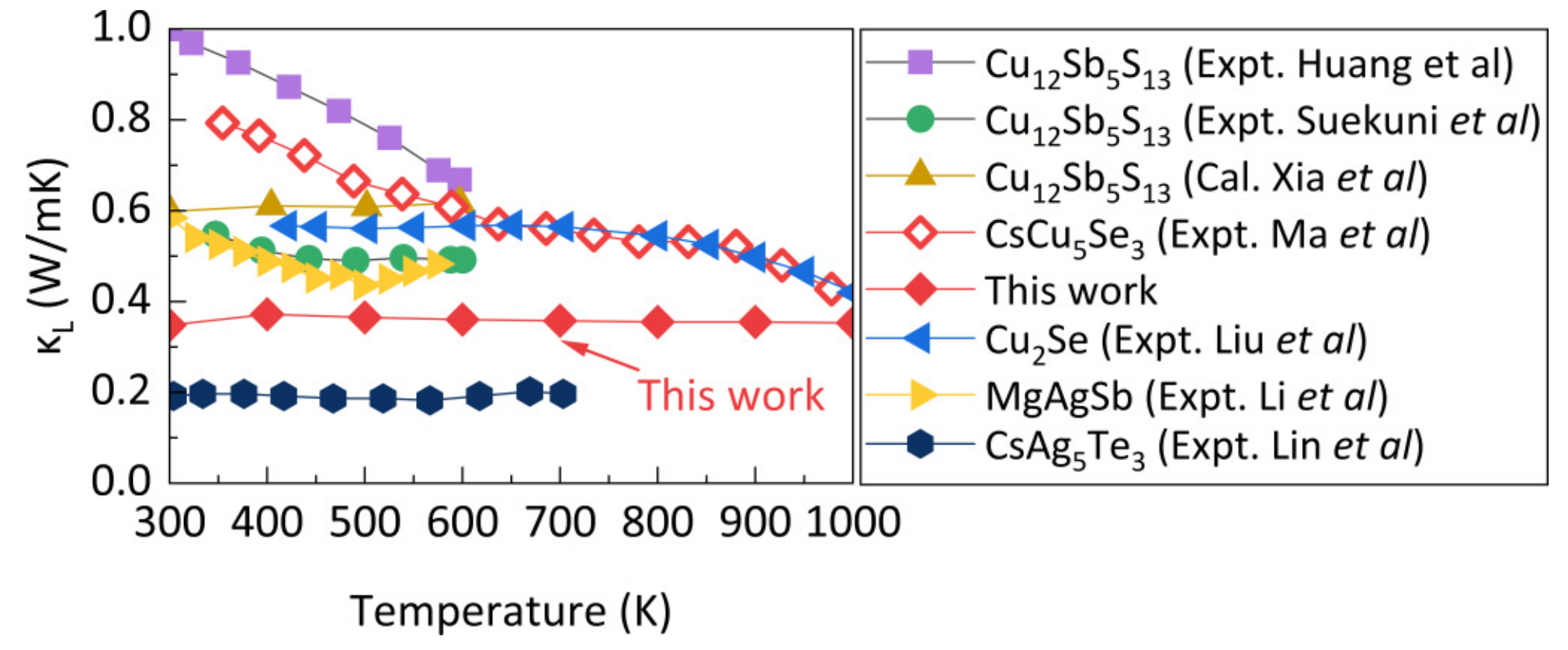 Theory and computational:
Thermal expansion effect
Anharmonic contributions to heat-flux
Higher-order phonon linewidths
Relaxation time approximation (RTA)
Experiment:
Single crystal
Electronic thermal conductivity
Off-stoichiometry between various Cu atoms
Qing-Yu Xie, Bao-Tian Wang*, et al., PRB, 2023, 108, 014302.
4. Neutron Scattering and DFT study of CsCu4Se3
CW
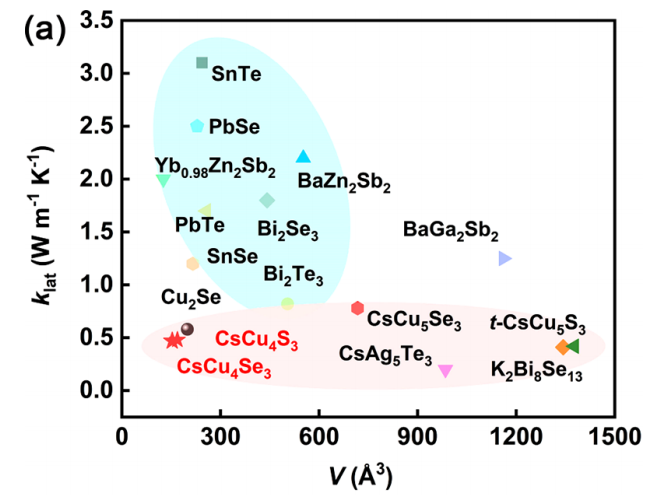 CW
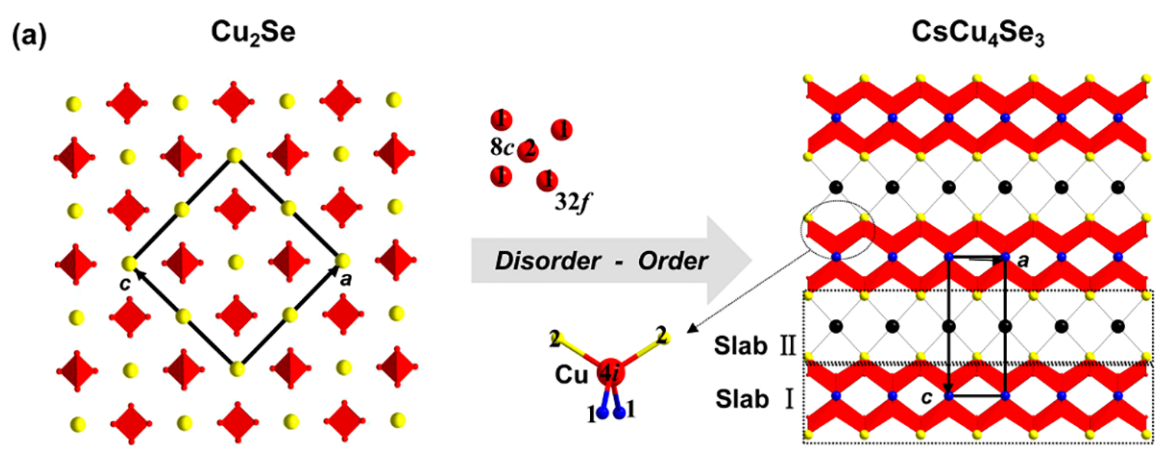 CW
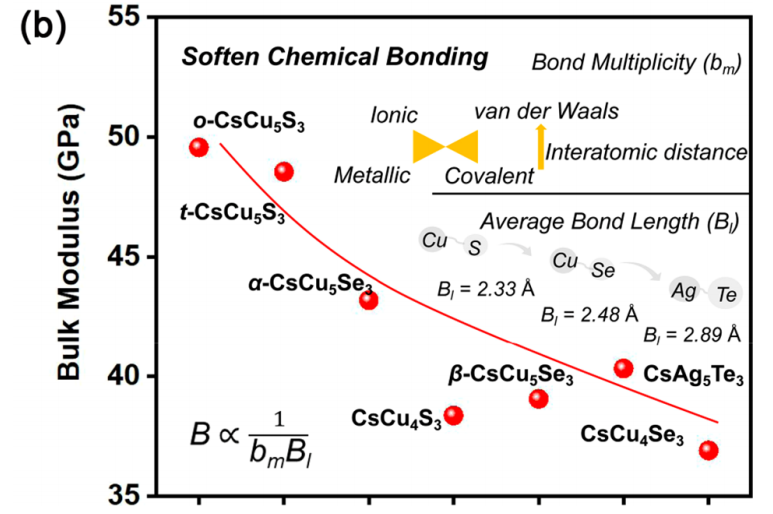 Refs:
Ma et al., J. Am. Chem. Soc., 142, 5293-5303 (2020).
Ma et al., J. Am. Chem. Soc., 143, 18490-18501 (2021).
Qing-Yu Xie#, Xi-Yang Li#, Fei Jia#, Li-Ming Wu*, Bao-Tian Wang*, et al., in progressing
4. Neutron Scattering and DFT study of CsCu4Se3
Structure, PhDOS, and S(Q,E) at different temperatures.
NPD/INS/DFT
Structure and phonon dynamics in CsCu4Se3
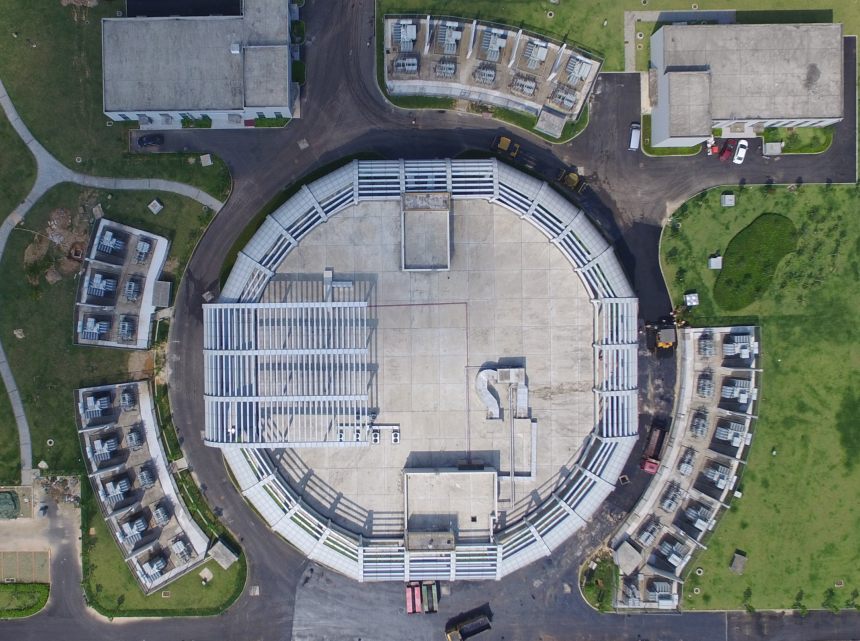 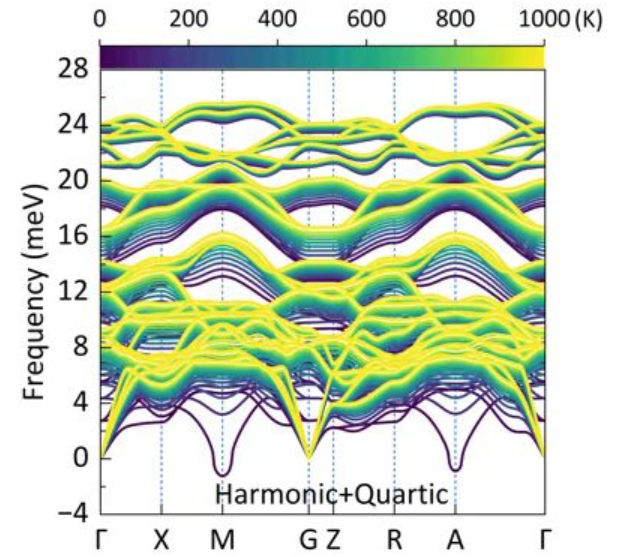 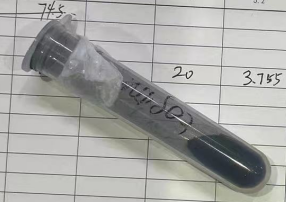 CSNS
Neutron scattering experiments:
CSNS@MPI   Finished  No. P1622120100031
J-PARC@AMATERAS  Finished No. 2023B0040
Qing-Yu Xie#, Xi-Yang Li#, Fei Jia#, Li-Ming Wu*, Bao-Tian Wang*, et al., in progressing
4. Neutron Scattering and DFT study of CsCu4Se3
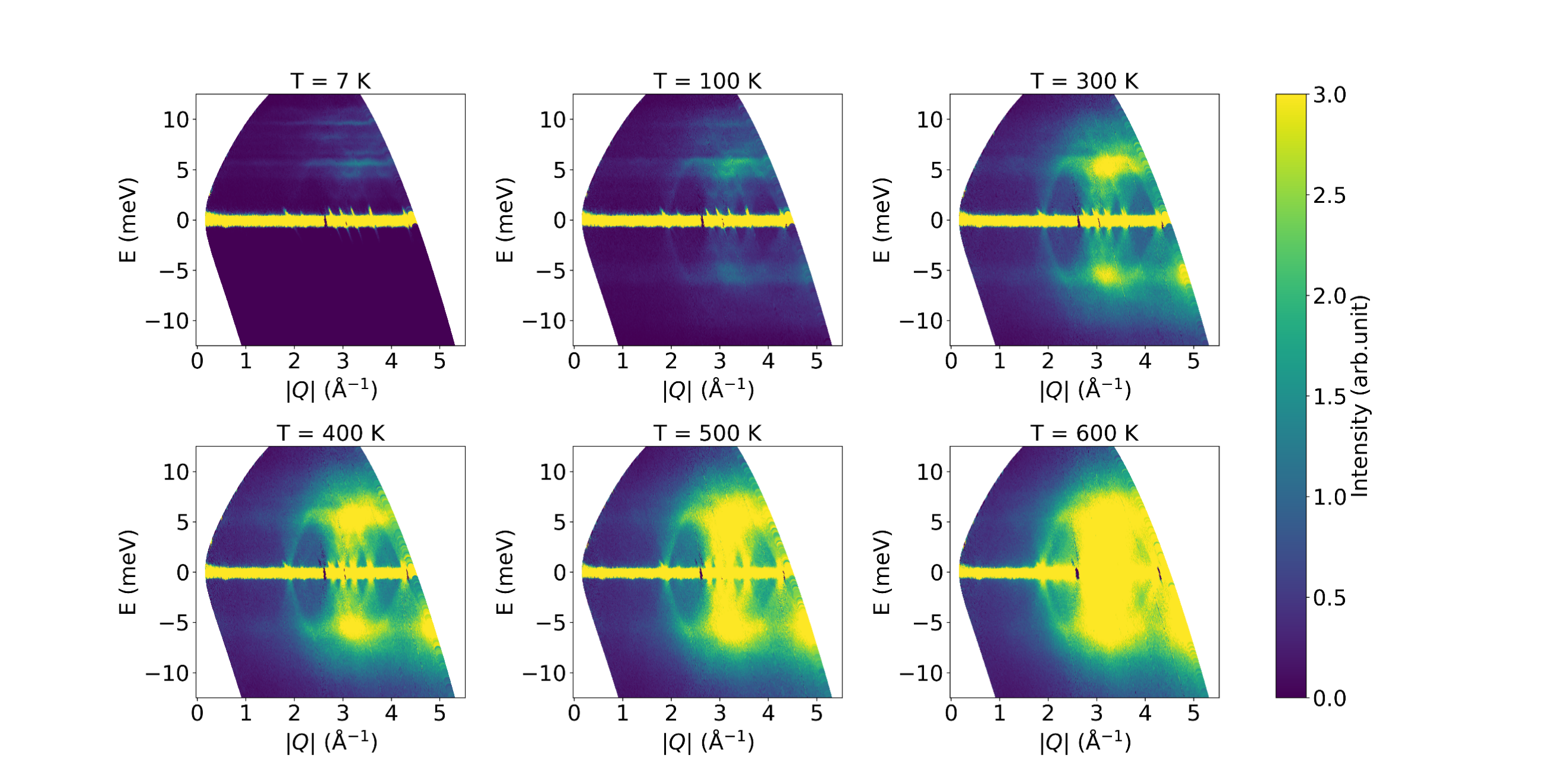 Unpublished
Unpublished
Unpublished
Unpublished
Qing-Yu Xie#, Xi-Yang Li#, Fei Jia#, Li-Ming Wu*, Bao-Tian Wang*, et al., in progressing
Overall Planning
INS
XRD
NPD
RIXS
Raman
(Magnetic) Structure
Phonon Dynamics
Euphonic
OCLIMAXDynasor
USPEX
Calypso
MagGene
MD/MC
LAMPPS
UppASD
ShengBTE
Phono3py
ALAMODE
DFT
VASP/QE
DFT/MD
LAMPPS/GUPMD
VASP/QE
ML
5 Acknowledgment
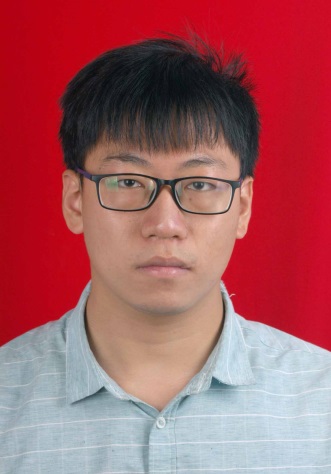 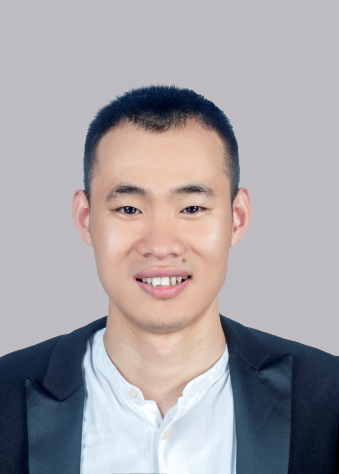 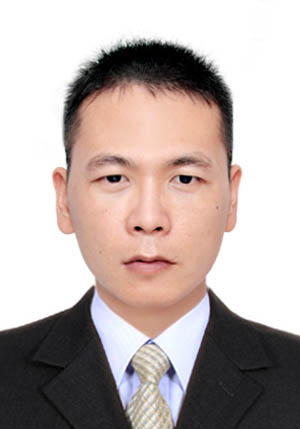 Dr. Peng-Fei Liu       Dr. Qing-Yu Xie              Dr. Xiyang Li
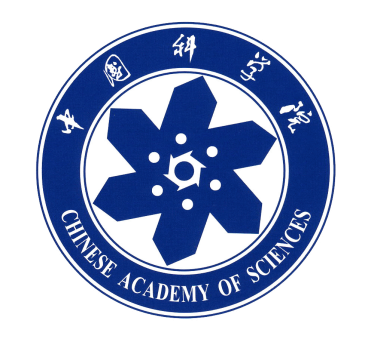 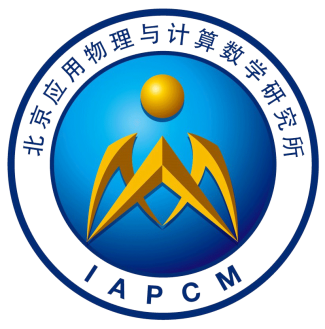 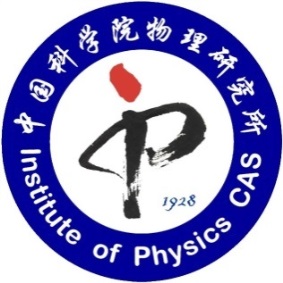 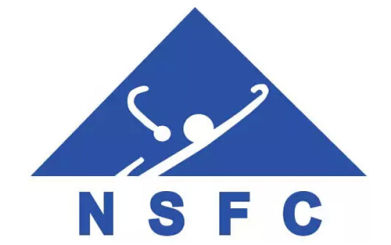 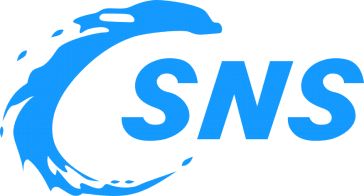 d
Thanks!